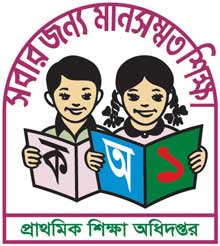 Welcome
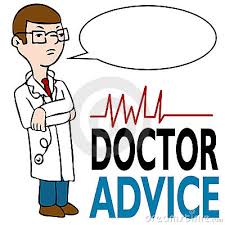 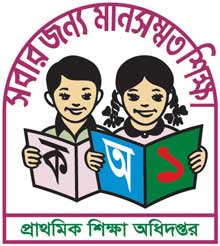 Md. Abdul Kader
Assistant Teacher
Borni Govt. primary School,
Companiganj, Sylhet.
TEACHER IDENTITY
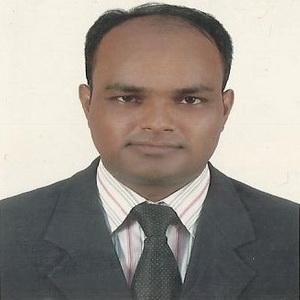 Class : Five
Subject : English for today
Unit: 12 
Lesson: 1 
Title: Write to me soon! 
Part: “B” (Doctor’s Advice)
LEASON IDENTITY
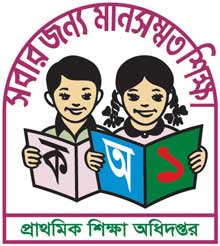 GREETING
Good morning, students
Teacher
Good morning, teacher
Student’s
Teacher
How are you today ?
Fine
Student’s
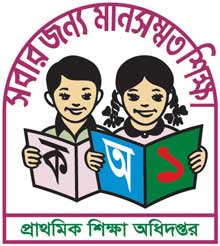 Dear students, can you remember
what we had learnt yesterday?
Yes, we had learnt about the disease Flu.
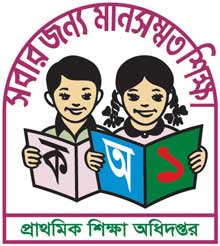 Let’s see some pictures and read description
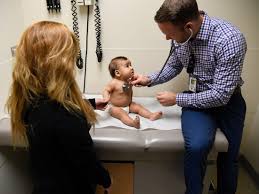 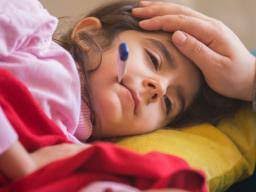 A sick baby.
A Doctor is Checking a baby.
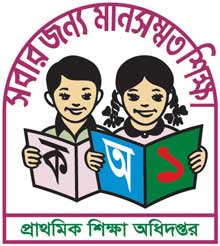 Let’s see some pictures and read description
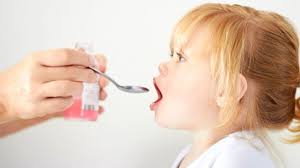 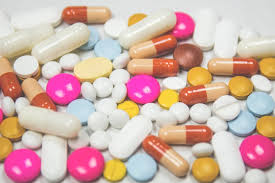 A child is taking medicine.
There have some medicine.
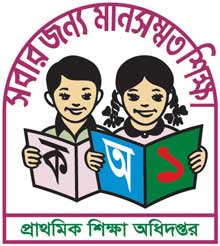 Can you guess what is our today’s lesson?
Today we will read…
The doctor’s advice
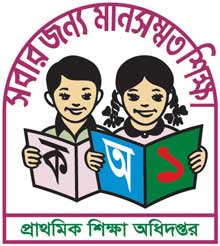 Learning Outcomes
By the end of the lesson Students will be able to…
Listening:
1.3.1 recognize which words in a sentences are stressed .   
2.1.1 carry out simple commands and instructions.
Speaking:
1.1.2 say sentences with proper intonation.
6.2.1 talk about people, objects, events etc.
Reading:
1.7.1 read paragraphs, dialogues, stories, letters and 
           others texts.
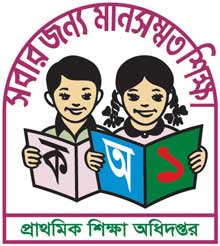 Let’s read the advices given to Sima by her Doctor.
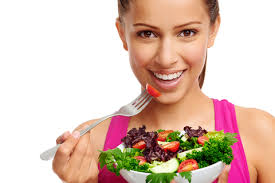 Eat food that gives your body energy. Try to eat, 
even if you aren’t hungry. You need to be strong.
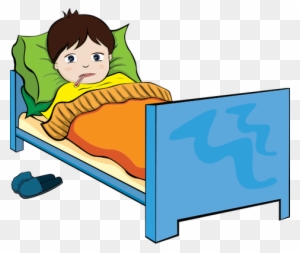 Rest! Stay at home. Don’t go to school or work.
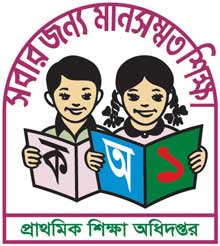 Let’s read the advices given to Sima by her Doctor.
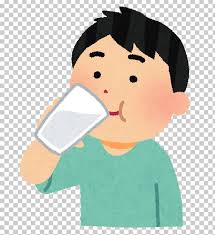 Drink a lot of water or juice.
They are better than soft drinks.
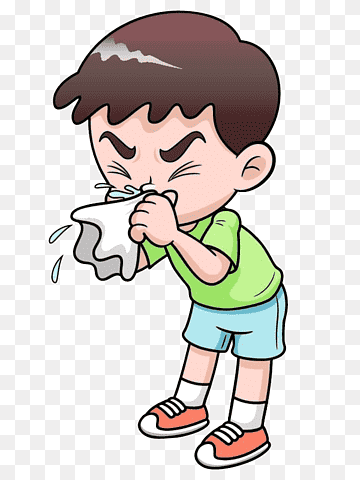 Are you coughing or sneezing?
Cover your mouth and nose!
Use a tissue, not your hand!
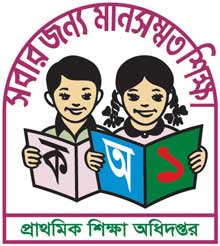 Let’s read the advices given to Sima by her Doctor.
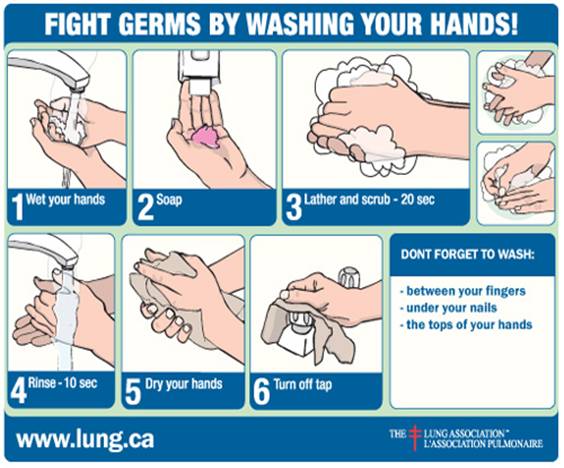 Wash your hands regularly.
Use your own plate, glass and cup.
Other people can catch your illness
From these things.
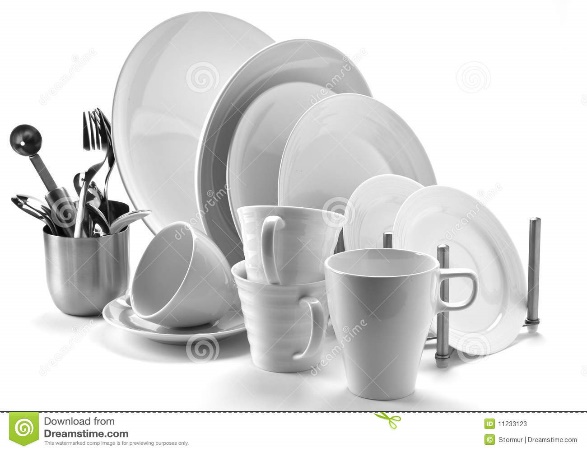 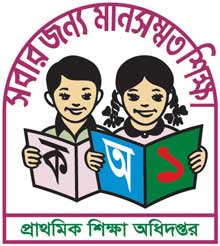 Now, open at page 30 of your text book.
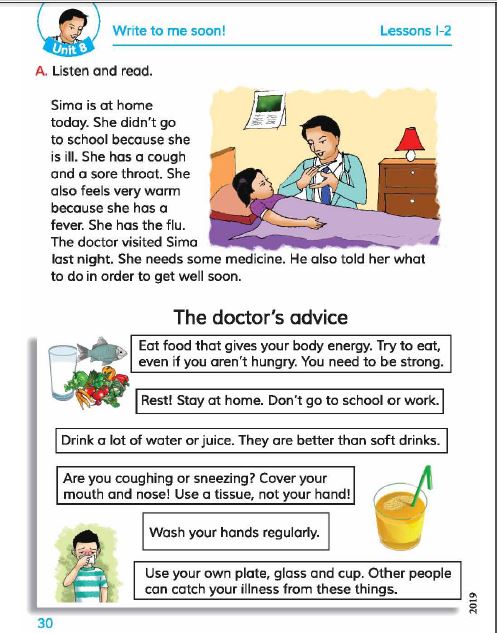 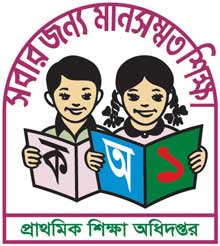 Individual Work
Answer the following questions:
What food does Sima need to eat?
Where should Sima stay?
What is better than soft drinks?
Teacher’s Reading
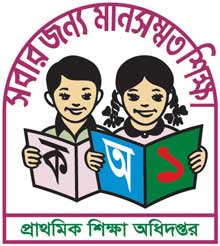 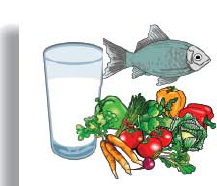 Eat food that gives your body energy. Try to eat, even if you aren’t hungry. You need to be strong.
Rest! Stay at home. Don’t go to school or work.
Teacher’s Reading
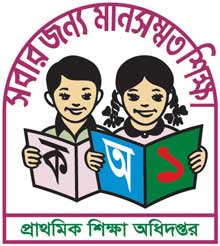 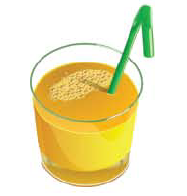 Drink a lot of water or juice. They are better then soft drinks.
Are you coughing or sneezing? Cover your mouth and nose! Use a tissue, not your hand!
Teacher’s Reading
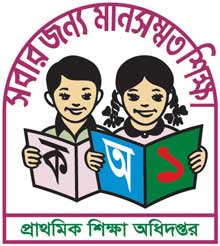 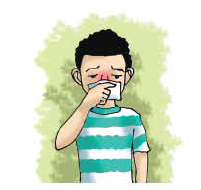 Wash your hand regularly.
Use your own plate, glass and cup. Other people can catch your illness from these things.
New Word
energy
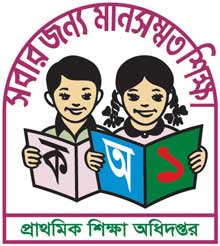 Meaning
dynamism
New Word
hungry
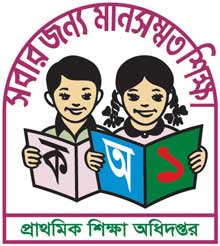 Meaning
starving
New Word
strong
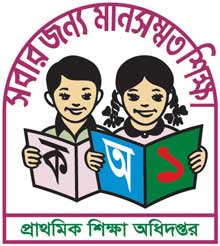 Meaning
solid
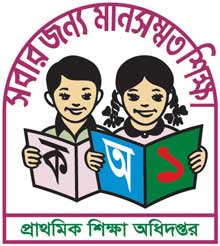 Students’ silent reading.
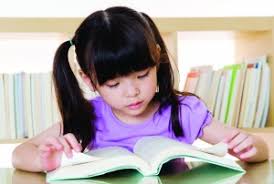 Read the text silently. You must maintain proper
punctuation marks.
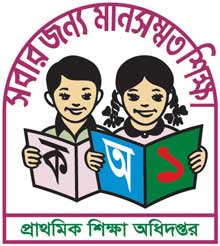 Group Work
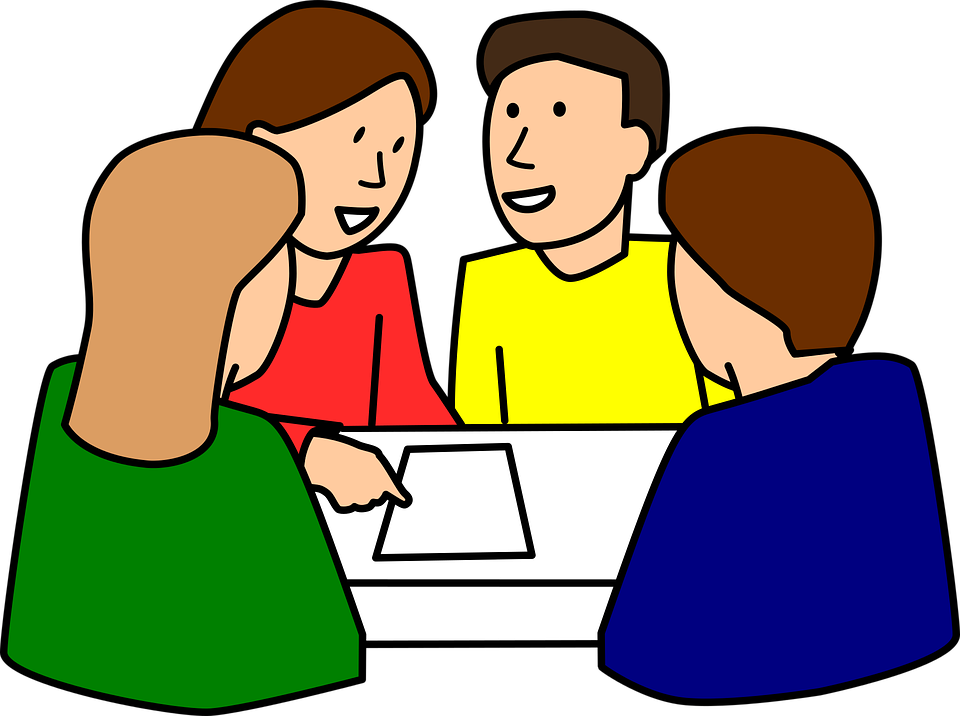 Read the instructions of the doctor with proper stress
and intonation one by one in your groups.
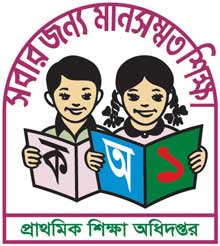 Review today’s lesson.
Can you tell me what have we learnt from today’s lesson?
Yes, we learnt today…
How to stay healthy.
How to keep others healthy.
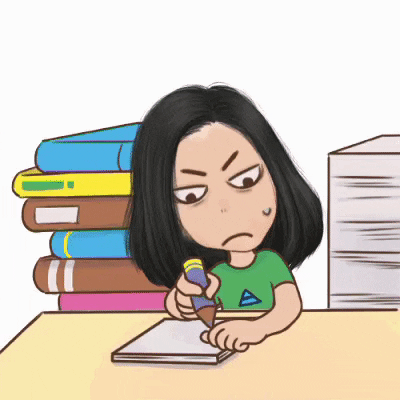 HOME WORK
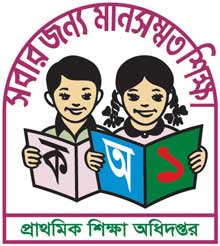 You will write at least five sentences about “how to stay healthy and keep others healthy.”
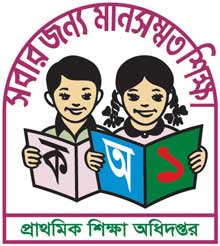 Thanks all
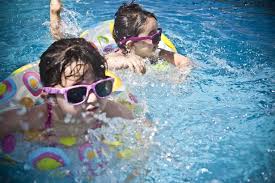